Administração de Organizações da Sociedade Civil
RAD 2104
Prof. Dr. André Lucirton Costa
Prof. Ms. Ricardo Miguel Sobral
Aula 06 
MROSC
Marco Regulatório das Organizações da Sociedade Civil
Freios e Contrapesos
Check and balances
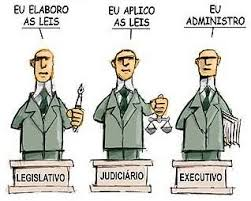 TRIPARTIÇÃO  DE PODER  - FUNÇÕES 
Barão de Montesquieu 
Legislativa
Executiva
Judiciária
Organizações Não-Governamentais
Base legal na Constituição de 1988CAPÍTULO VII - Da Família, da Criança, do Adolescente, do Jovem e do Idoso
Art. 226. A família, base da sociedade, tem especial proteção do Estado. 
[...]
Art. 227. É dever da família, da sociedade e do Estado assegurar à criança, ao adolescente e ao jovem, com absoluta prioridade, o direito à vida, à saúde, à alimentação, à educação, ao lazer, à profissionalização, à cultura, à dignidade, ao respeito, à liberdade e à convivência familiar e comunitária, além de colocá-los a salvo de toda forma de negligência, discriminação, exploração, violência, crueldade e opressão
§ 1º O Estado promoverá programas de assistência integral à saúde da criança, do adolescente e do jovem, admitida a participação de entidades não governamentais, mediante políticas específicas e obedecendo aos seguintes preceitos:
I - aplicação de percentual dos recursos públicos destinados à saúde na assistência materno-infantil;
II - criação de programas de prevenção e atendimento especializado para as pessoas portadoras de deficiência física, sensorial ou mental, bem como de integração social do adolescente e do jovem portador de deficiência, mediante o treinamento para o trabalho e a convivência, e a facilitação do acesso aos bens e serviços coletivos, com a eliminação de obstáculos arquitetônicos e de todas as formas de discriminação. (Redação dada Pela Emenda Constitucional nº 65, de 2010)
Exemplo de previsão específica no artigo 227 da CRFB
O problema da politica pública
A participação da Sociedade CivilLei 13.019
Lei 13.019 Objeto
Estabelece o regime jurídico das parcerias entre a administração pública e as organizações da sociedade civil, em regime de mútua cooperação, para a consecução de finalidades de interesse público e recíproco, mediante a execução de atividades ou de projetos previamente estabelecidos em planos de trabalho inseridos em termos de colaboração, em termos de fomento ou em acordos de cooperação; define diretrizes para a política de fomento, de colaboração e de cooperação com organizações da sociedade civil; e altera as Leis nos 8.429, de 2 de junho de 1992, e 9.790, de 23 de março de 1999
Lei 13.019 Definição
Art. 2º, inciso I:
entidade privada sem fins lucrativos que não distribua resultados, sobras, excedentes operacionais, brutos ou líquidos, dividendos, isenções de qualquer natureza, participações ou parcelas do seu patrimônio 
as sociedades cooperativas previstas na Lei no 9.867
as organizações religiosas que se dediquem a atividades ou a projetos de interesse público e de cunho social distintas das destinadas a fins exclusivamente religiosos;
Lei 13.019
http://www.planalto.gov.br/ccivil_03/_Ato2011-2014/2014/Lei/L13019compilado.htm